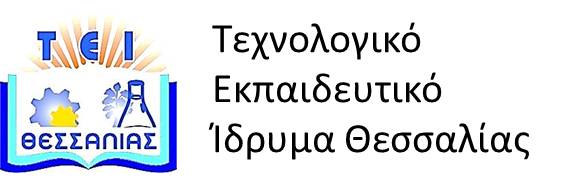 Διοίκηση Ανθρωπίνων Πόρων
Ενότητα 4:  Αξιολόγηση Ανθρώπινου Δυναμικού.
Διδάσκων: Γεώργιος Ασπρίδης,
Επίκουρος Καθηγητής.
Τμήμα Διοίκησης Επιχειρήσεων.
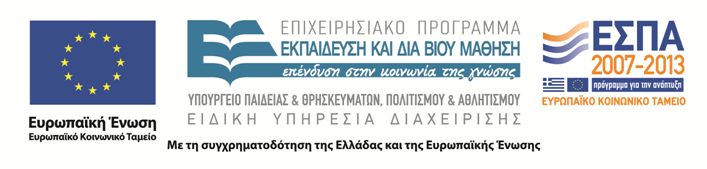 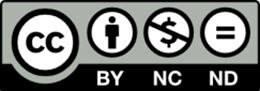 Άδειες χρήσης
Το παρόν εκπαιδευτικό υλικό υπόκειται στην παρακάτω άδεια χρήσης Creative Commons (C C): Αναφορά δημιουργού (B Y), Μη εμπορική χρήση (N C), Μη τροποποίηση (N D), 3.0, Μη εισαγόμενο. 
Για εκπαιδευτικό υλικό, όπως εικόνες, που υπόκειται σε άλλου τύπου άδειας χρήσης, η άδεια χρήσης αναφέρεται ρητώς.
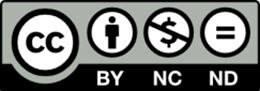 2
Χρηματοδότηση
Το παρόν εκπαιδευτικό υλικό έχει αναπτυχθεί στα πλαίσια του εκπαιδευτικού έργου του διδάσκοντα. 
Το έργο «Ανοικτά Ακαδημαϊκά Μαθήματα στο ΤΕΙ Θεσσαλίας» έχει χρηματοδοτήσει μόνο τη αναδιαμόρφωση του εκπαιδευτικού υλικού.
Το έργο υλοποιείται στο πλαίσιο του Επιχειρησιακού Προγράμματος  «Εκπαίδευση και Δια Βίου Μάθηση» και συγχρηματοδοτείται από την Ευρωπαϊκή Ένωση (Ευρωπαϊκό Κοινωνικό Ταμείο) και από εθνικούς πόρους.
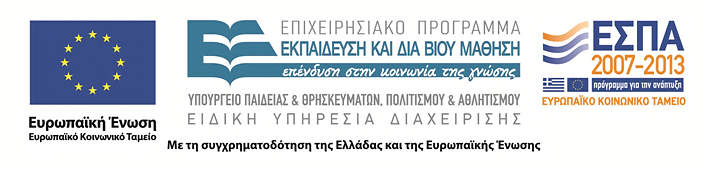 3
Περιεχόμενα ενότητας
1)  Αξιολόγηση της Απόδοσης Ανθρώπινου Δυναμικού
2) Βασικές Μέθοδοι Αξιολόγησης
3) Διοίκηση της απόδοσης
4) Θεωρία της Δικαιοσύνης
5) Θεωρία των Προσδοκιών
6) Κίνητρα – Είδη Κινήτρων
7) Θεωρία της Μάθησης
Αξιολόγηση Ανθρώπινου Δυναμικού
4
Η αξιολόγηση της Απόδοσης του Ανθρώπινου Δυναμικού
Ως αξιολόγηση της απόδοσης του ανθρώπινου δυναμικού εννοούμε τη διαδικασία διαπίστωσης και καταγραφής της απόδοσης αλλά και των προσόντων των εργαζομένων σε σχέση με τις απαιτήσεις που έχει η θέση την οποία κατέχουν και τις δυνατότητες εξέλιξης που τους παρουσιάζονται.
Αξιολόγηση Ανθρώπινου Δυναμικού
5
Γνωρίσματα της αξιολόγησης
Διαπιστωτικός χαρακτήρας.
Συγκριτικός χαρακτήρας.
Πληροφοριακός και συμβουλευτικός χαρακτήρας.
Διοικητικός χαρακτήρας.
Αξιολόγηση Ανθρώπινου Δυναμικού
6
Γνωρίσματα Συστήματος αξιολόγησης
Να έχει αντικειμενικό  χαρακτήρα.
Να έχει σαφήνεια, να καθορίζεται το σύνολο των παραγόντων βάση των οποίων θα κριθούν οι εργαζόμενοι.
Να έχει απλότητα.
Η βαθμολογία οφείλει να είναι αριθμητική και να προσδιορίζεται με αριθμητικούς  χαρακτήρες.
Αξιολόγηση Ανθρώπινου Δυναμικού
7
Βασικές Μέθοδοι Αξιολόγησης
Μέθοδος Gauss: Μέθοδος ποσοστώσεων, προκαθορισμένης κατανομής. Συνολική εικόνα στο τι συμβαίνει μέσα στην επιχείρηση.
Μέθοδος του ελέγχου των προσόντων με κατάλογο προτάσεων ή  ερωτήσεων.
Μέθοδος σύγκρισης εργαζόμενου με εργαζόμενο.
Μέθοδος της συνέντευξης.
Μέθοδος της ελεύθερης περιγραφής.
Μέθοδος διοίκησης μέσω στόχων.
Μέθοδος αξιολόγησης προϊστάμενου από υφιστάμενο.
Μέθοδος αυτοκριτικής – αυτο-αξιολόγησης.
Αξιολόγηση Ανθρώπινου Δυναμικού
8
Σφάλματα κατά την Αξιολόγηση (1/3)
ΑΞΙΟΛΟΓΟΥΜΕΝΟΣ
Δεν αποδεικνύουν το σύνολο των ταλέντων τους είτε γιατί φοβούνται να αναλάβουν ορισμένες αρμοδιότητες, είτε δεν κατάλληλοι για την συγκεκριμένη θέση, με αποτέλεσμα να μην μπορούν να ολοκληρώσουν το σύνολο των αρμοδιοτήτων  τους.
Έλλειψη  κατάλληλης εκπαίδευσης.
Φόβος της αποτυχίας.
Αξιολόγηση Ανθρώπινου Δυναμικού
9
Σφάλματα κατά την Αξιολόγηση (2/3)
ΑΞΙΟΛΟΓΗΤΗΣ
Δεν μπορεί να κρίνει σωστά τον υφιστάμενο του κυρίως από προκατάληψη.
Δεν έχει πλήρη εικόνα του συνόλου των υφισταμένων του.
Πρόβλημα του μέσου όρου. Αποφεύγουν τους ακραίους χαρακτηρισμούς.
Σύμπτωμα της ομοιομορφίας.
Σύμπτωμα του συσχετισμού.
Αξιολόγηση Ανθρώπινου Δυναμικού
10
Σφάλματα κατά την Αξιολόγηση (3/3)
ΑΔΥΝΑΜΙΕΣ ΑΠΟ ΤΟ ΙΔΙΟ ΤΟ ΣΥΣΤΗΜΑ
Καθορισμός κριτηρίων.  
Τα κριτήρια πρέπει να είναι απλά, αντικειμενικά και να χαρακτηρίζονται από σαφήνεια.
Αξιολόγηση Ανθρώπινου Δυναμικού
11
Κριτήρια Αξιολόγησης του ανθρώπινου δυναμικού
Ποσοτική - ποιοτική απόδοση.
Γνώση του αντικειμένου.
Οι πρωτοβουλίες που αναλαμβάνονται.
Η κρίση που αντιμετωπίζει σε ζητήματα.
Η διοικητική ικανότητα.
Τα ηγετικά προσόντα.
Ο προγραμματισμός που κάνει.
Η κρίση που αναπτύσσει για ορισμένα ζητήματα.
Αξιολόγηση Ανθρώπινου Δυναμικού
12
Χαρακτηριστικά της Αξιολόγησης του ανθρώπινου δυναμικού
Η αξιολόγηση γίνεται μια φορά τον χρόνο τυπικά, ιδανικό 1 φορά το εξάμηνο.
Αποτελείται από 2 πρόσωπα, και μερικές φορές από τρίτο
Αξιολόγηση Ανθρώπινου Δυναμικού
13
Διοίκηση της Απόδοσης [Performance Management]
Η διαδικασία που συμβάλλει στην επίτευξη καλύτερων αποτελεσμάτων σε επίπεδο ατόμου, ομάδος και οργανισμού. 
Είναι μια αλληλουχία δράσεων και συμπεριφορών από τους ανθρώπους για την επίτευξη καθημερινών αποτελεσμάτων και βελτίωσης της απόδοσης όλων των στελεχών και συλλειτουργεί με τις υπόλοιπες διαδικασίες management της επιχείρησης.  
Στοχεύει στην εργασιακή επιτυχία των στελεχών, συμβάλλει στην ανάπτυξη των ικανοτήτων τους με στόχο να μεγιστοποιήσουν τη συνεισφορά τους στην επιτυχία της οργάνωσης.
Αξιολόγηση Ανθρώπινου Δυναμικού
14
Η Διοίκηση της Απόδοσης και οι λειτουργίες της  Διαχείρισης Ανθρωπίνων Πόρων
Προγραμματισμός 
ανθρώπινου δυναμικού
προσλήψεις
Εκπαίδευση 
και ανάπτυξη
του ανθρώπινου
δυναμικού
Διοίκηση της 
Απόδοσης
Υποκίνηση
Μεταβολές 
υυπηρεσιακής
κατάστασης
Αξιολόγηση της
απόδοσης
του
ανθρώπινου
δυναμικού
Αξιολόγηση Ανθρώπινου Δυναμικού
15
Η Διοίκηση της Απόδοσης περιλαμβάνει:
Το σχεδιασμό και τον προγραμματισμό.
Τη διοίκηση και την καθοδήγηση. 
Την παρακολούθηση της απόδοσης – αξιολόγησης.
Την ανταμοιβή της απόδοσης.
Την ανάπτυξη των εργαζομένων.
Αξιολόγηση Ανθρώπινου Δυναμικού
16
Οι ατομικοί στόχοι της  Διοίκηση της Απόδοσης
S - specific         
M - measurable   
A - agreed           
R – realistic        
T - timed     
E -extending
R -rewarding
Αξιολόγηση Ανθρώπινου Δυναμικού
17
H Διοίκηση της Απόδοσης οφείλει να:
Γίνεται προς όφελος της εταιρείας.
Έχει ξεκάθαρο προσανατολισμό στη βελτίωση της τρέχουσας και της μελλοντικής απόδοσης.
Αφορά την αξιολόγηση της απόδοσης και της συμπεριφοράς.
Δίνει έμφαση στους εργαζομένους.
Είναι συνεχής διαδικασία.
Επικεντρώνεται στην ανάπτυξη.
Συνδέεται στενά με τον κύκλο δραστηριοτήτων της εταιρείας.
Έχει συγκεκριμένους κοινούς στόχους.
Αξιολόγηση Ανθρώπινου Δυναμικού
18
H Διοίκηση της Απόδοσης δεν πρέπει να:
Είναι απλή διαδικασία του τμήματος ανθρώπινου δυναμικού.
Έχει ασαφείς, επιδερμικούς και έξωθεν επιβεβλημένους στόχους.
Είναι γενικά προσανατολισμένη στη βελτίωση της απόδοσης στο μέλλον και να αφορά μόνο την επιφανειακή αξιολόγηση της προσωπικότητας του εργαζόμενου.
Δίνει έμφαση στο τυπικό μέρος και καταλήγει σε μια ετήσια ρουτίνα.
Έχει επικριτικό χαρακτήρα.
Συνδέεται ελάχιστα με τον κύκλο δραστηριοτήτων της εταιρείας.
Αξιολόγηση Ανθρώπινου Δυναμικού
19
Οι συνέπειες της ανεπαρκούς Διοίκησης της Απόδοσης
Η άσκοπη απώλεια πόρων και ενέργειας.
Η απογοήτευση.
Η αδιαφορία.
Η αποτυχία της αξιοποίησης των ατομικών ικανοτήτων.
Η απάθεια λόγω της έλλειψης αναγνώρισης.
Αξιολόγηση Ανθρώπινου Δυναμικού
20
Η συνολική αξιολόγηση της απόδοσης
Απόδοση έναντι στόχων
ΤΙ
Αξιολόγηση δεξιοτήτων της επιχείρησης
&τεχνογνωσία
ΠΩΣ
Συνολική αξιολόγηση απόδοσης
+
Αξιολόγηση Ανθρώπινου Δυναμικού
21
Η ανατροφοδότηση
B - balanced     (Ισορροπημένη) 
O - observable  (Ορατή)
O - owned         (Προσωπική)
S - specific        (Συγκεκριμένη)
T - timely          (Έγκαιρη)
Αξιολόγηση Ανθρώπινου Δυναμικού
22
Το πλάνο της ανάπτυξης
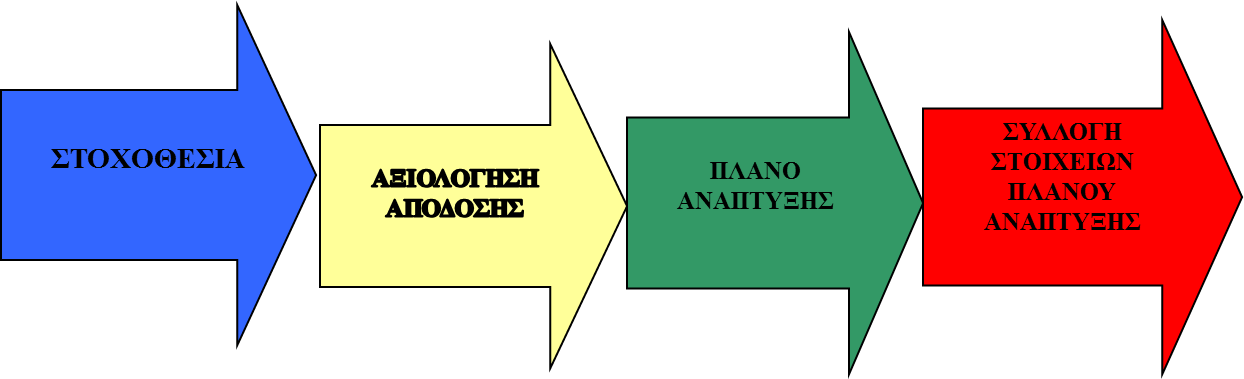 Αξιολόγηση Ανθρώπινου Δυναμικού
23
Παρακίνηση
Προέρχεται από τη λέξη motivation (movere) και είναι η διαδικασία ώθησης της συμπεριφοράς του εργαζομένου για την επίτευξη κάποιων στόχων των οποίων η υλοποίηση θα έχει ως συνέπεια την ικανοποίηση των  αναγκών του.  
Για να οδηγηθούμε στην υποκίνηση θα πρέπει να λαμβάνουμε υπόψη τα πέντε στοιχεία 
Ανάγκη  →  Επιθυμία  →  Παρόρμηση   →   
Ενέργεια   →   Ικανοποίηση αναγκών
Τα ΚΙΝΗΤΡΑ είναι η εσωτερική κατάσταση η οποία ενεργοποιεί / δραστηριοποιεί τους εργαζόμενους και τους οδηγεί σε μια συγκεκριμένη συμπεριφορά ώστε να επιτευχθούν οι στόχοι των ατόμων και της οργάνωσης.
Αξιολόγηση Ανθρώπινου Δυναμικού
24
Είδη Κινήτρων
ΠΡΩΤΟΓΕΝΗ ΚΙΝΗΤΡΑ
ΓΕΝΙΚΑ ΚΙΝΗΤΡΑ
ΔΕΥΤΕΡΟΓΕΝΗ ΚΙΝΗΤΡΑ
Κοινωνική ένταξη / αναγνώριση 
Κύρος / γόητρο
Κίνητρο επιτυχίας 
Κίνητρο της ασφάλειας
Δύναμη και εξουσία
Αξιολόγηση Ανθρώπινου Δυναμικού
25
MASLOW
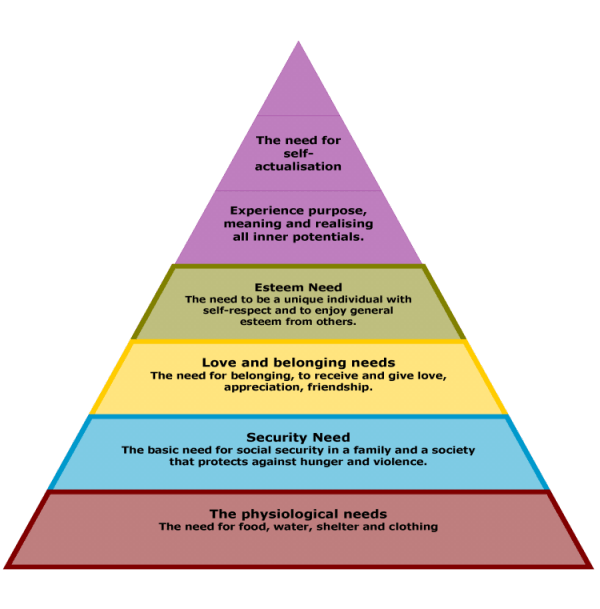 Αξιολόγηση Ανθρώπινου Δυναμικού
26
HERTZBERG
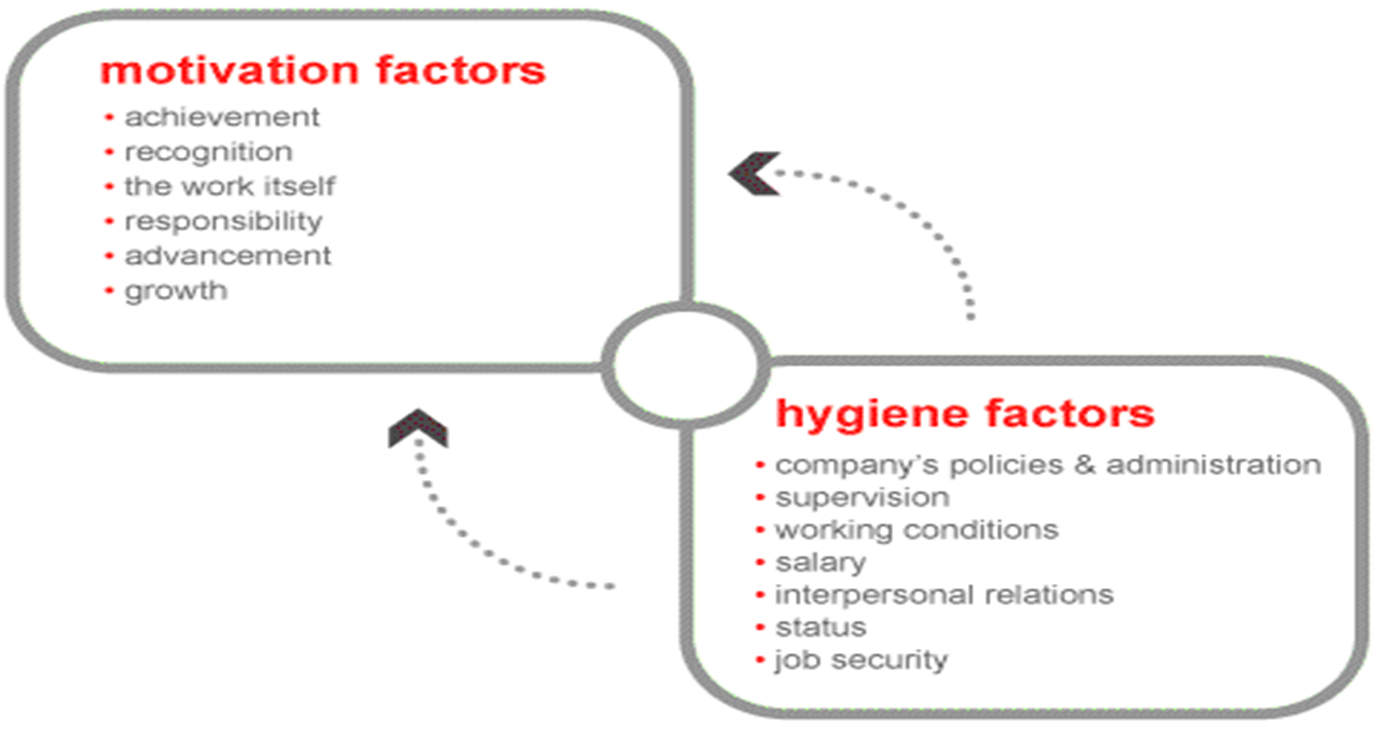 Αξιολόγηση Ανθρώπινου Δυναμικού
27
ALDERFER
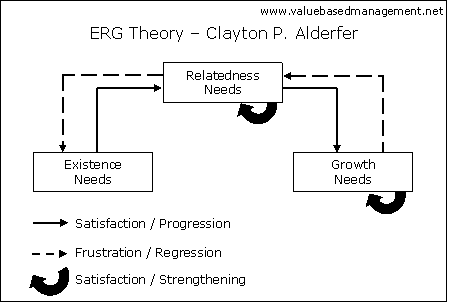 Αξιολόγηση Ανθρώπινου Δυναμικού
28
Θεωρία της Δικαιοσύνης (1/2)
Θεωρεί ότι το άτομο σε μια οργάνωση επιθυμεί ίση ή δίκαιη μεταχείριση σε σχέση με τα υπόλοιπα μέλη της οργάνωσης.  Αυτή η μεταχείριση αφορά όλα τα επίπεδα.
Συνεισφορά εργαζόμενου   ≤ ≥   Συνεισφορά των άλλων
		Απολαβές                                       Απολαβές
Τον παραπάνω μαθηματικό τύπο τον κάνει για να διαπιστώσει αν το σύστημα πληρωμής  είναι δίκαιο για όλους τους εργαζόμενους.  
Προσπάθησε να αντιμετωπίσει την αδικία γιατί θέλει τη δίκαιη μεταχείριση του προσωπικού.  Συγκρίνει το δίκαιο με το άδικο ανά άτομο και λαμβάνει υπόψη του σαν παράγοντα υποκίνησης μόνο το χρήμα.  Το λάθος του είναι ότι ξέχασε όλα τα άλλα.
Αξιολόγηση Ανθρώπινου Δυναμικού
29
Θεωρία της Δικαιοσύνης (1/2)
Θεωρεί ότι το άτομο σε μια οργάνωση επιθυμεί ίση ή δίκαιη μεταχείριση σε σχέση με τα υπόλοιπα μέλη της οργάνωσης.  Αυτή η μεταχείριση αφορά όλα τα επίπεδα.
Συνεισφορά εργαζόμενου   ≤ ≥   Συνεισφορά των άλλων
	Απολαβές                                       Απολαβές

Τον παραπάνω μαθηματικό τύπο τον κάνει για να διαπιστώσει αν το σύστημα πληρωμής  είναι δίκαιο για όλους τους εργαζόμενους.
Αξιολόγηση Ανθρώπινου Δυναμικού
30
Θεωρία της Δικαιοσύνης (2/2)
Προσπάθησε να αντιμετωπίσει την αδικία γιατί θέλει τη δίκαιη μεταχείριση του προσωπικού.  

Συγκρίνει το δίκαιο με το άδικο ανά άτομο και λαμβάνει υπόψη του σαν παράγοντα υποκίνησης μόνο το χρήμα.  

Το λάθος του είναι ότι ξέχασε όλα τα άλλα.
Αρχιτεκτονική και Μέθοδοι Σχεδίασης
31
Θεωρία των Προσδοκιών (1/2)
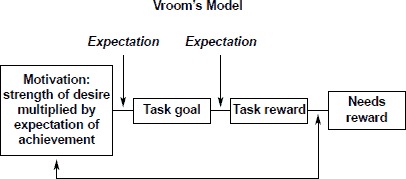 Αρχιτεκτονική και Μέθοδοι Σχεδίασης
32
Θεωρία του McGregor
Αρχιτεκτονική και Μέθοδοι Σχεδίασης
33
Κίνητρα - Είδη Κινήτρων
Οικονομικά κίνητρα.
Ατομικά βραβεία.
Οφέλη.
Αρχιτεκτονική και Μέθοδοι Σχεδίασης
34
Προϋποθέσεις Παρακίνησης (1/2)
Οι στόχοι και το σύστημα του κάθε εργαζόμενου οφείλουν να συμβαδίζουν με τους αντίστοιχους της επιχείρησης.
Να χαρακτηρίζονται από σαφήνεια ώστε να γνωρίζει ο εργαζόμενος τι πρέπει να κάνει και τι οφέλη τα αποκομίσει.
Οι στόχοι να είναι επιτεύξιμοι.
Τα κίνητρα να έχουν συμπληρωματικό χαρακτήρα σε σχέση με  το μισθό και όχι υποκατάστατο.
Αρχιτεκτονική και Μέθοδοι Σχεδίασης
35
Προϋποθέσεις Παρακίνησης (2/2)
Σε τακτά χρονικά διαστήματα να καταβάλλονται και μία  σειρά άλλων κινήτρων στους εργαζόμενους.
Η αμοιβή.
Η υποκίνηση μπορεί να γίνεται και μέσω αντικινήτρων, δηλαδή μέσω κάποιων ενδεχόμενων ποινών – κυρώσεων (μείωση μισθού, μηνιαία περικοπή, υποβιβασμός θέσης εργασία).
Το προσδοκώμενο  κόστος και το αναμενόμενο όφελος να είναι μετρήσιμα και επιτεύξιμα από το προσωπικό της επιχείρησης.
Ανατροφοδότηση.
Αρχιτεκτονική και Μέθοδοι Σχεδίασης
36
Οι στόχοι είναι αναγκαίο να σχετίζονται:
με την εργασία
	με την καινοτομία
	με την επίλυση προβλημάτων
	με τις εργασιακές σχέσεις
	με την ατομική ανάπτυξη
Αρχιτεκτονική και Μέθοδοι Σχεδίασης
37
Η θεωρία της Μάθησης
Στη μεταβιομηχανική κοινωνία της γνώσης, όπου οι νέες τεχνολογίες αναπτύσσονται ραγδαία, η ιδέα πως κάποιος μπορεί να αρχίσει και να τελειώσει την εργασιακή σταδιοδρομία του με τις ίδιες γνώσεις και δεξιότητες που είχε αρχικά, είναι παρωχημένη. 
Στο μεταβαλλόμενο και αναπτυσσόμενο επιχειρηματικό περιβάλλον, θεωρείται απαραίτητο να βελτιώνονται καθημερινά οι ικανότητες των εργαζομένων.
Αρχιτεκτονική και Μέθοδοι Σχεδίασης
38
Εννοιολογικές οριοθετήσεις
Η εκπαίδευση του ανθρώπινου δυναμικού είναι η διαδικασία μάθησης, που αποσκοπεί στη βελτίωση της απόδοσης των εργαζομένων.  
Πρόκειται για μια προγραμματισμένη διαδικασία που αποσκοπεί στην απόκτηση και βελτίωση των γνώσεων, στην ανάπτυξη του ανθρώπινου δυναμικού και στη βελτίωση της συμπεριφοράς των εργαζομένων.
Αρχιτεκτονική και Μέθοδοι Σχεδίασης
39
Ανάπτυξη Ηγετικών Στελεχών
Ο όρος «ανάπτυξη ηγετικών στελεχών» αναφέρεται στα μέσα με τα οποία ένα στέλεχος καλλιεργεί τις ικανότητες εκείνες με τις οποίες θα επιτευχθούν κατά τον καλύτερο δυνατό τρόπο τα αναμενόμενα αποτελέσματα.
Αρχιτεκτονική και Μέθοδοι Σχεδίασης
40
Οι στόχοι της εκπαίδευσης
η ανάπτυξη των επαγγελματικών δεξιοτήτων του κάθε εργαζομένου,
η μείωση του χρόνου εκπαίδευσης,
η ενσωμάτωση στην κουλτούρα της επιχείρησης,
η αύξηση της παραγωγικότητας,
η οργανωσιακή σταθερότητα,
η μείωση εργατικών ατυχημάτων.
Αρχιτεκτονική και Μέθοδοι Σχεδίασης
41
Είδη εκπαίδευσης
Εκπαίδευση εντός της επιχείρησης
Εκπαίδευση εκτός της επιχείρησης
Αρχιτεκτονική και Μέθοδοι Σχεδίασης
42
Management consulting
Management consulting indicates both the industry of, and the practice of, helping organizations improve their performance, primarily through the analysis of existing business problems and development of plans for improvement. 
Organizations hire the services of management consultants for a number of reasons, including gaining external (and presumably objective) advice and access to the consultants' specialized expertise.
Αρχιτεκτονική και Μέθοδοι Σχεδίασης
43
Coaching
Coaching tends to focus on an existing issue (from which to move away) or a specific outcome that the individual wishes to achieve (move towards). In both cases, the coach aims to stimulate the coachee to uncover innate knowledge so they can achieve a sustainable result. 

Coaches will normally check that the specific learning can be successfully re-applied by the coachee, to deal with other issues in the future.
Αρχιτεκτονική και Μέθοδοι Σχεδίασης
44
Supervision
Supervision means the act of watching over the work or tasks of another who may lack full knowledge of the concept at hand. 

Does not mean control of another but guidance in a work, professional or personal context.
Αρχιτεκτονική και Μέθοδοι Σχεδίασης
45
Η διά βίου εκπαίδευση
Η διά βίου εκπαίδευση περιλαμβάνει κάθε μαθησιακή διαδικασία, ακόμη και αυτής της εμπειρικής μάθησης, καθ’ όλη τη διάρκεια της κοινωνικής και επαγγελματικής ζωής του ανθρώπου, με απώτερο σκοπό την απόκτηση ή τη βελτίωση των γενικών και των επιστημονικών γνώσεων, δεξιοτήτων, ικανοτήτων, τόσο για τη διαμόρφωση μιας ολοκληρωμένης προσωπικότητας όσο και για την πρόσβαση στην απασχόληση (Ε.ΚΕ.ΠΙΣ., 2007 : 15-16).
Αρχιτεκτονική και Μέθοδοι Σχεδίασης
46
Τέλος ενότητας
Επεξεργασία υλικού: 
Μέγας Χρήστος
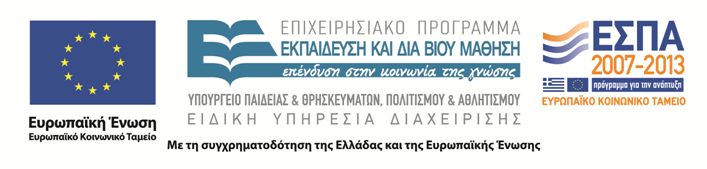 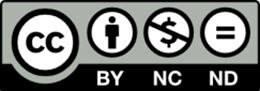